PHÒNG GIÁO DỤC & ĐÀO TẠO QUẬN LONG BIÊN
TRƯỜNG TIỂU HỌC ÁI MỘ B
TIẾNG VIỆT 1
Bài 70, 71, 72, 73: 
ôn, ôt, ơn, ơt, un, ut, ưt, uôn, ươn
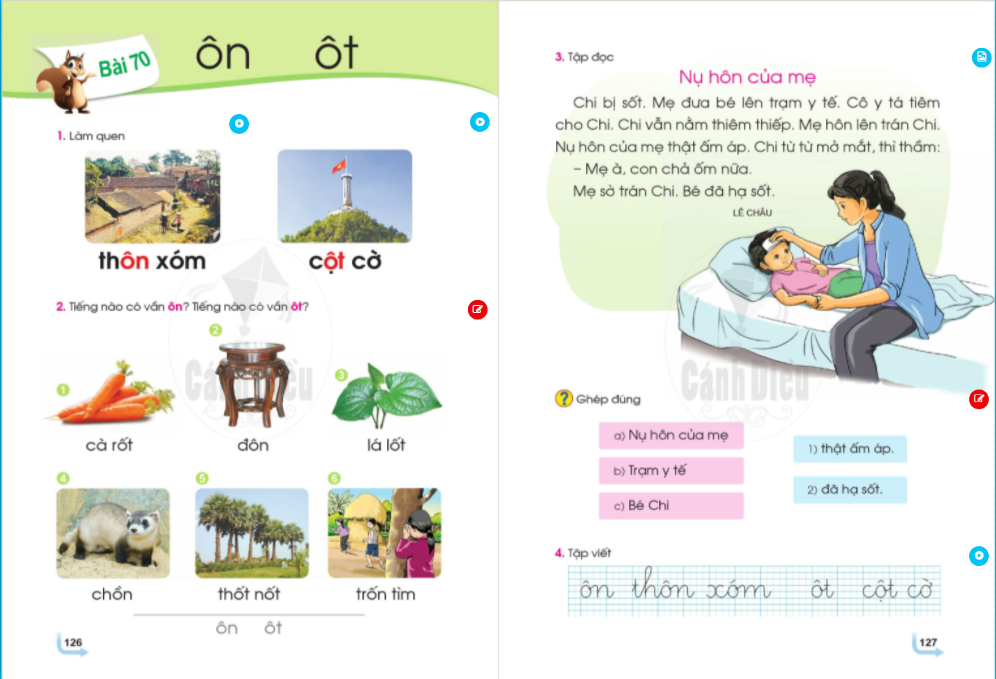 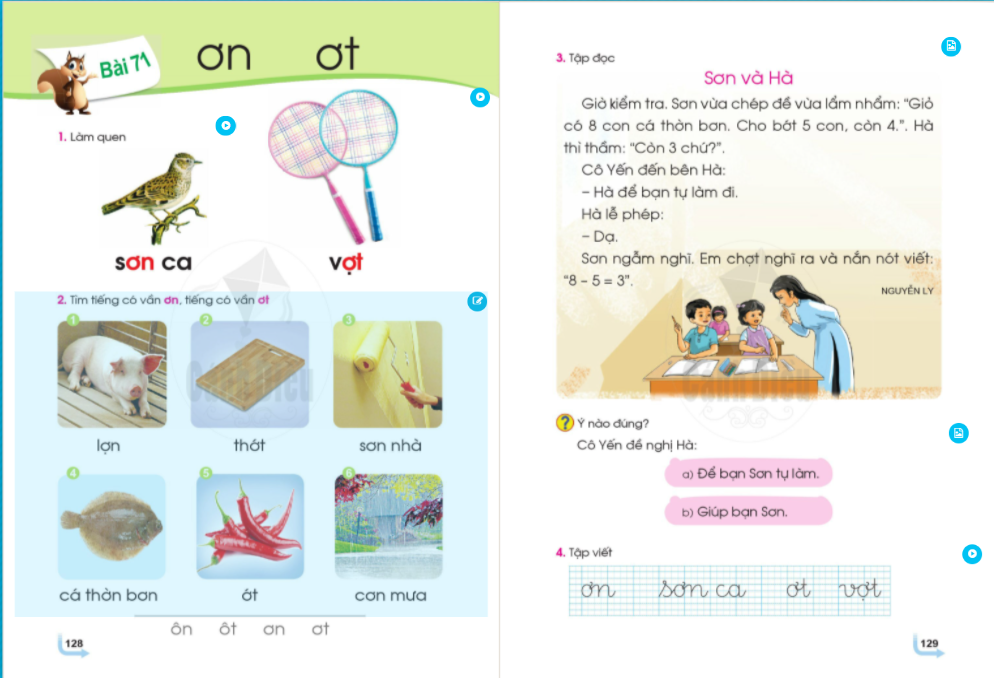 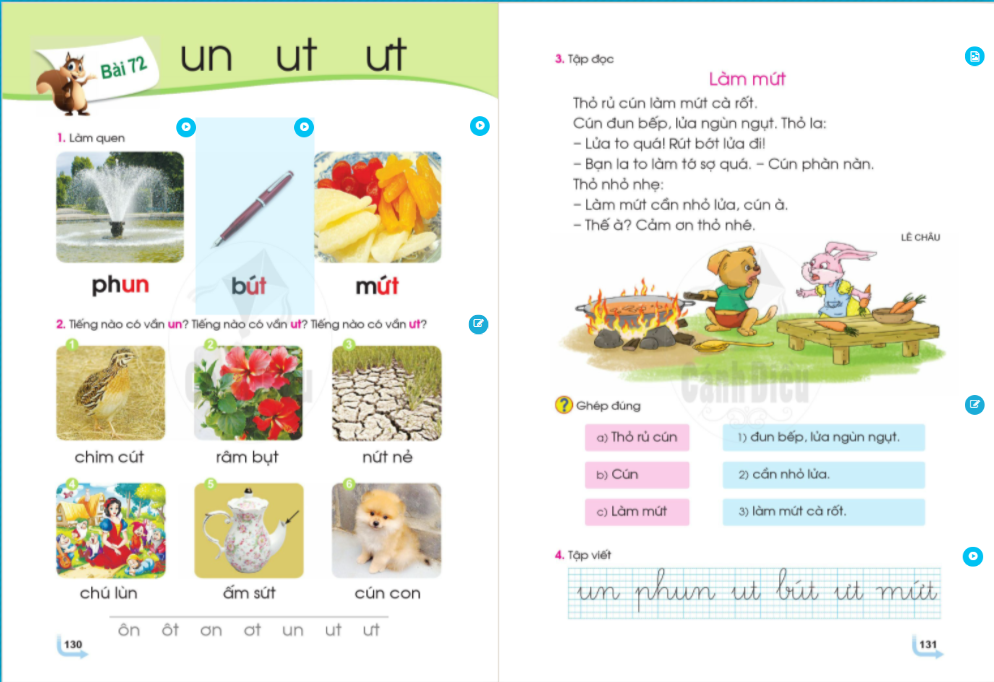 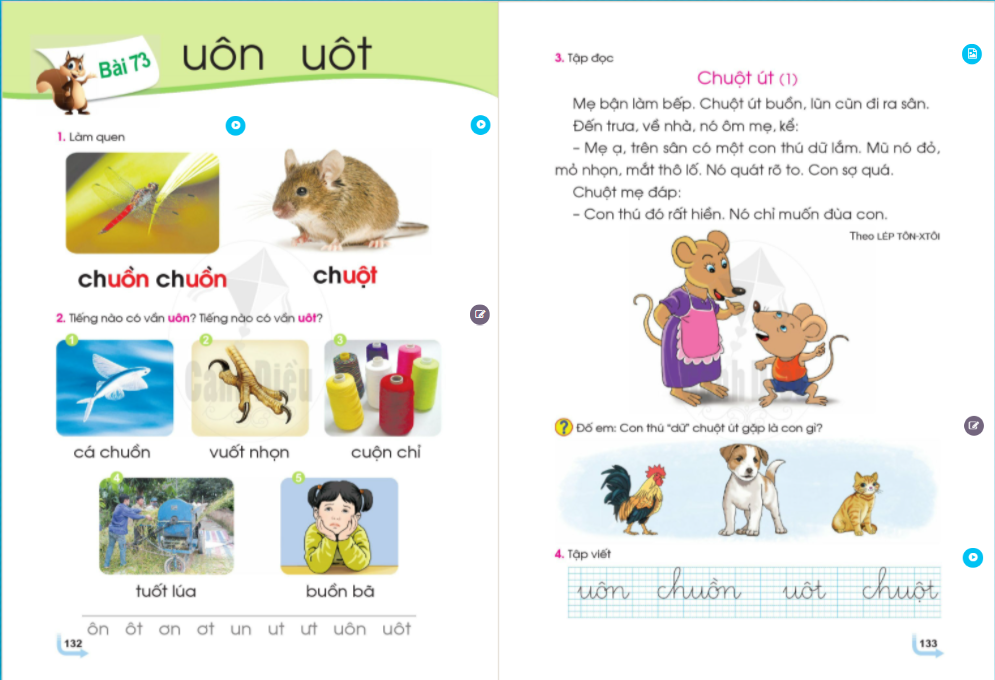 [Speaker Notes: Sửa lại trang sách]
ôn
ôt
ơn
ơt
ut
ưt
un
uôn
uôt
Bµi 70: ôn, ôt
1. Lµm quen
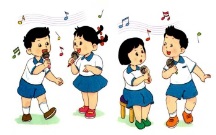 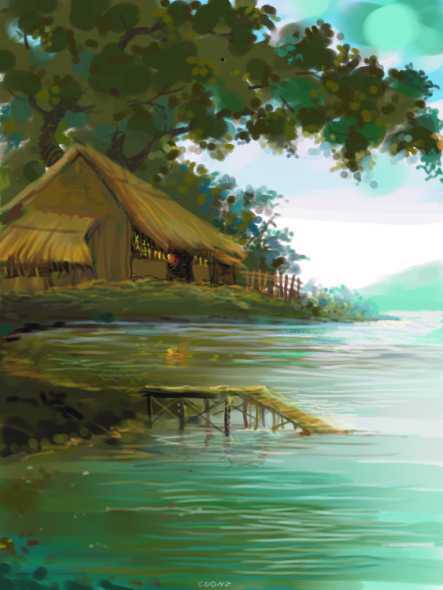 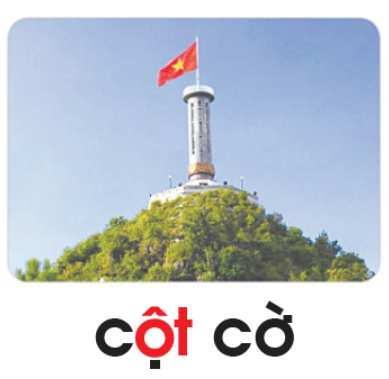 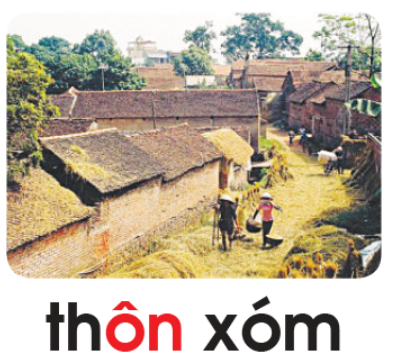 Bµi 71: ơn, ơt
1. Lµm quen
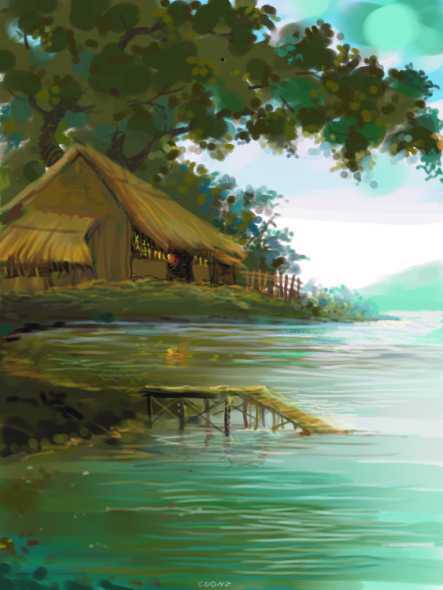 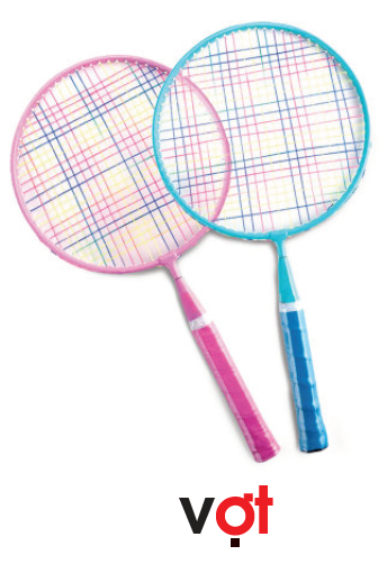 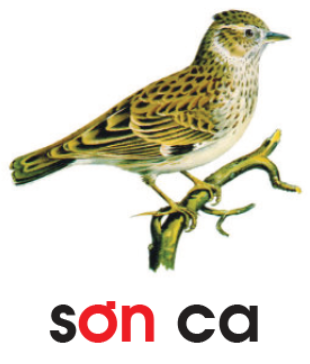 Bµi 72: un, ut, ưt
1. Lµm quen
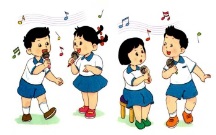 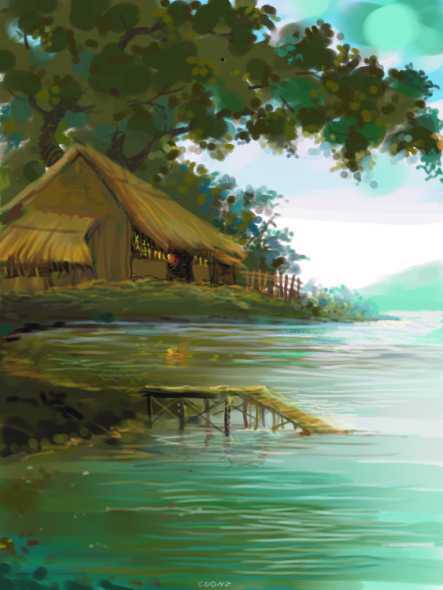 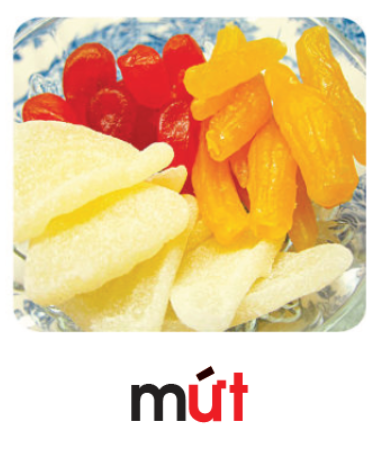 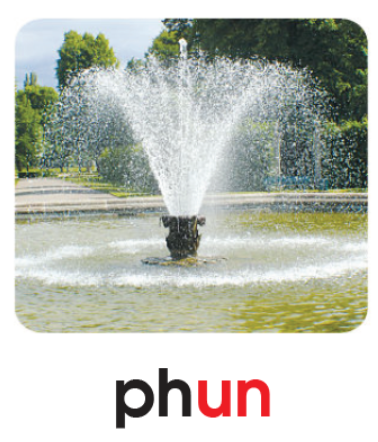 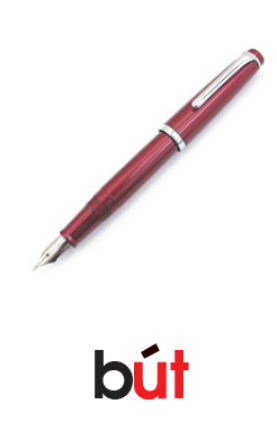 Bài 73: uôn, uôt
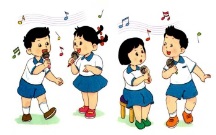 1. Lµm quen
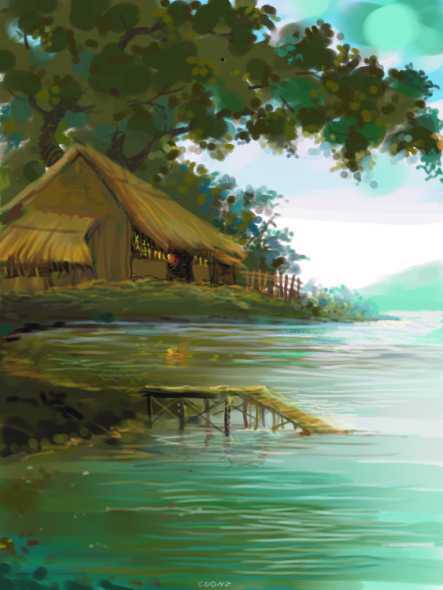 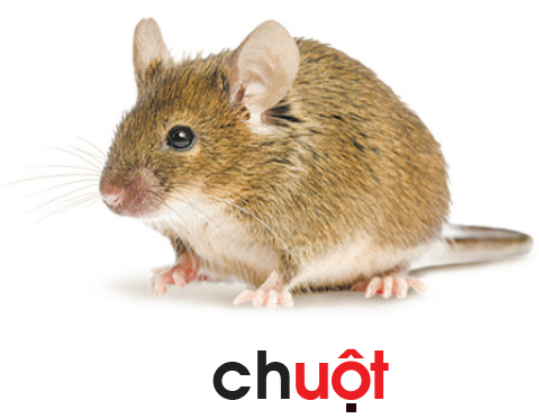 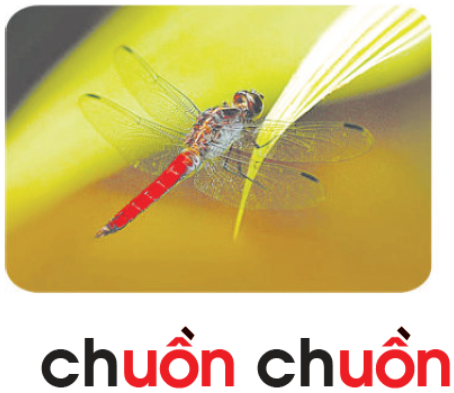 Thư giãn
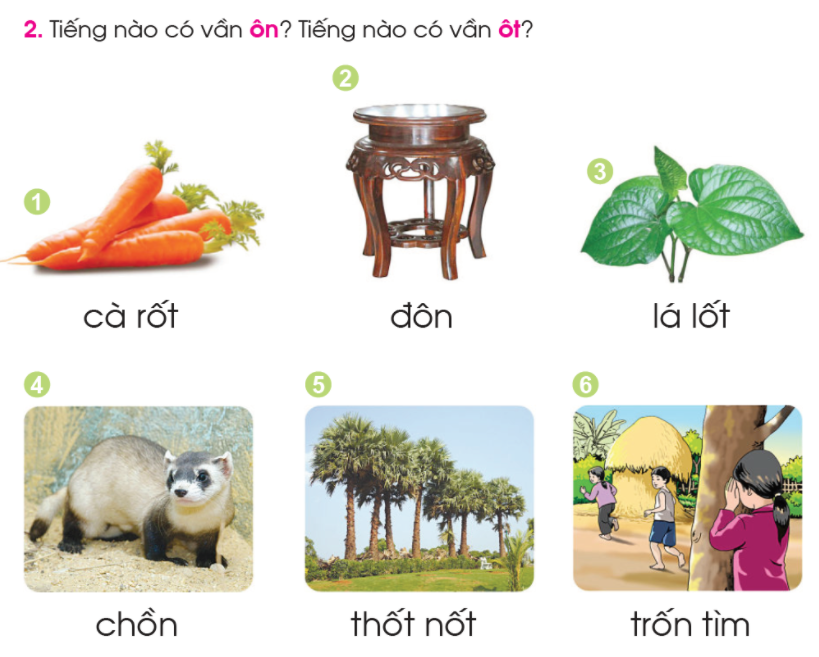 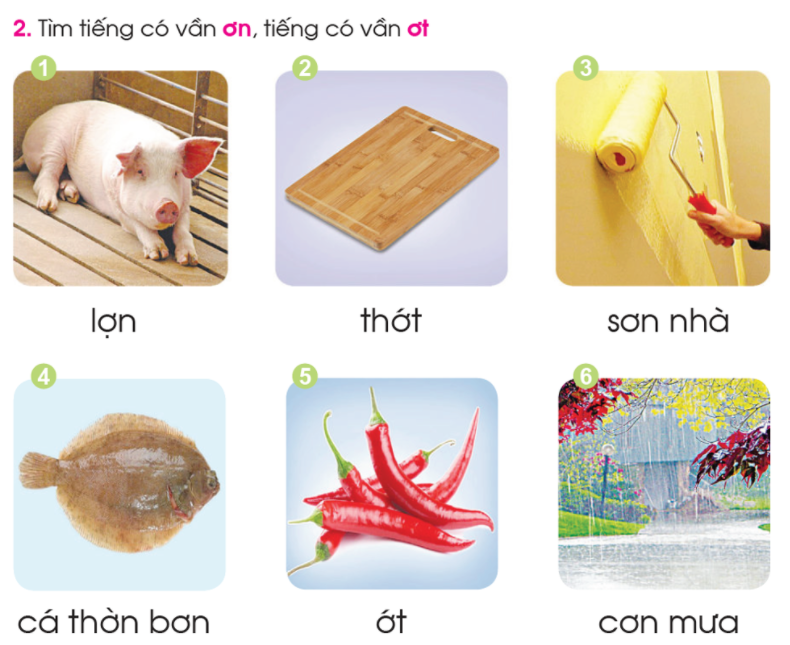 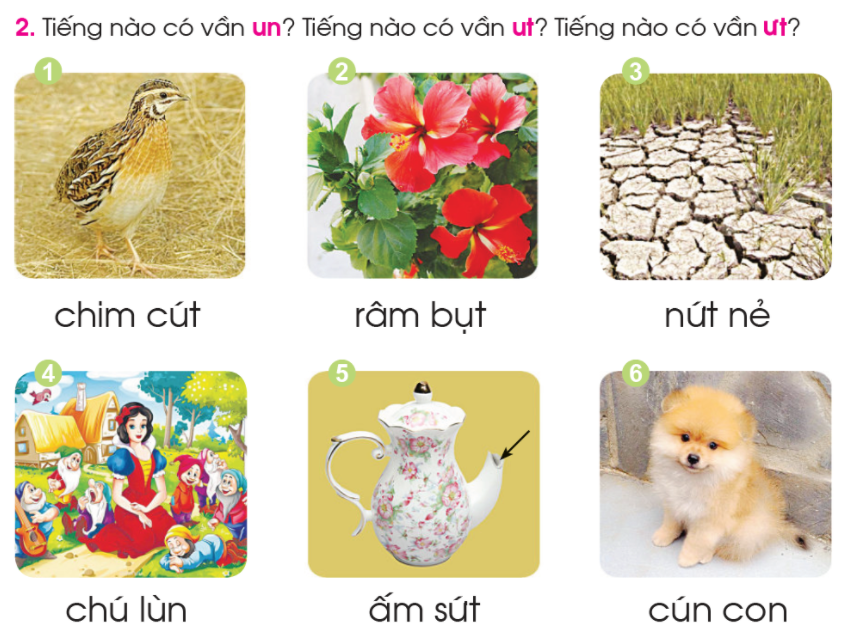 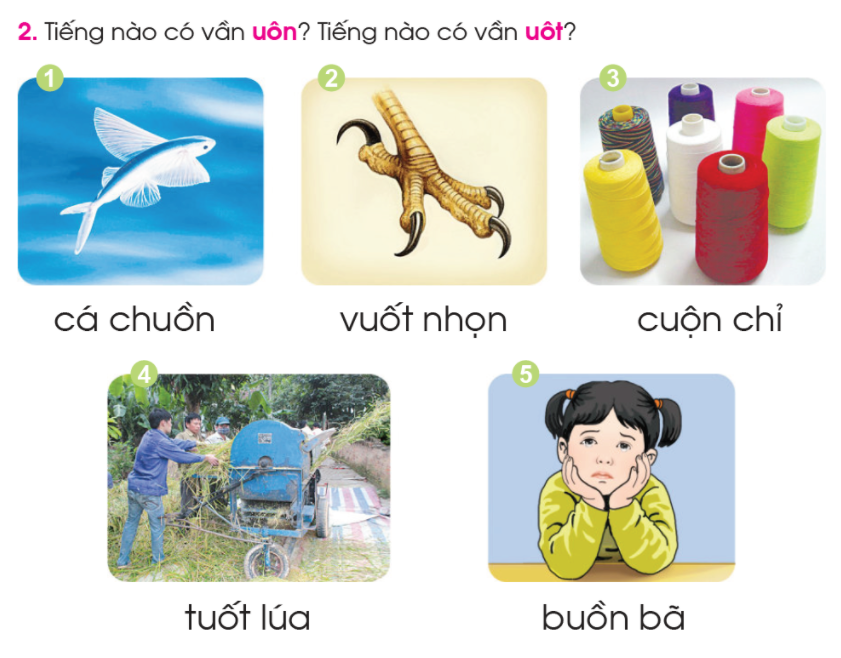 [Speaker Notes: Sửa lại trang sách]
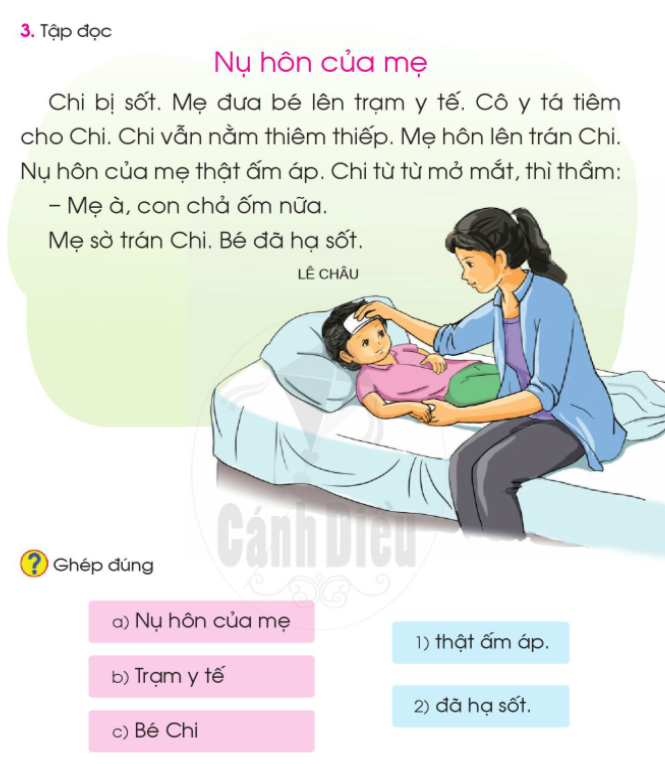 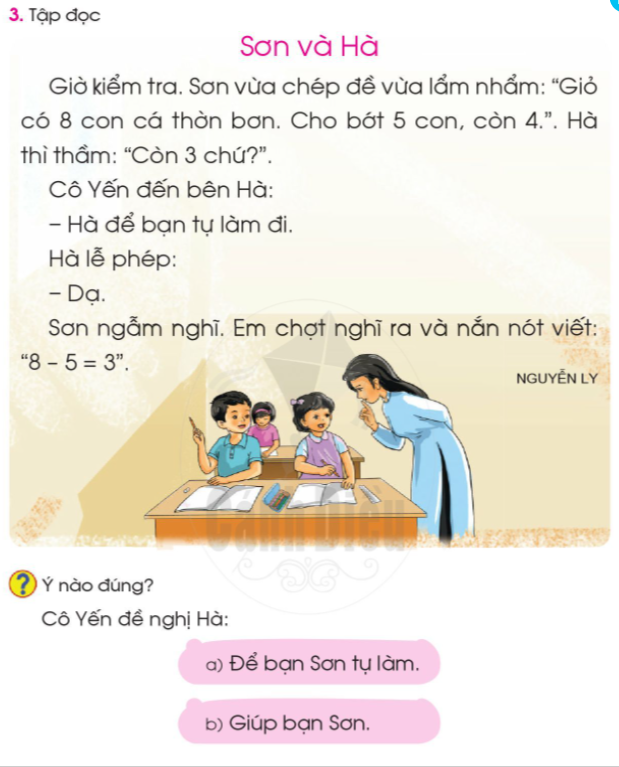 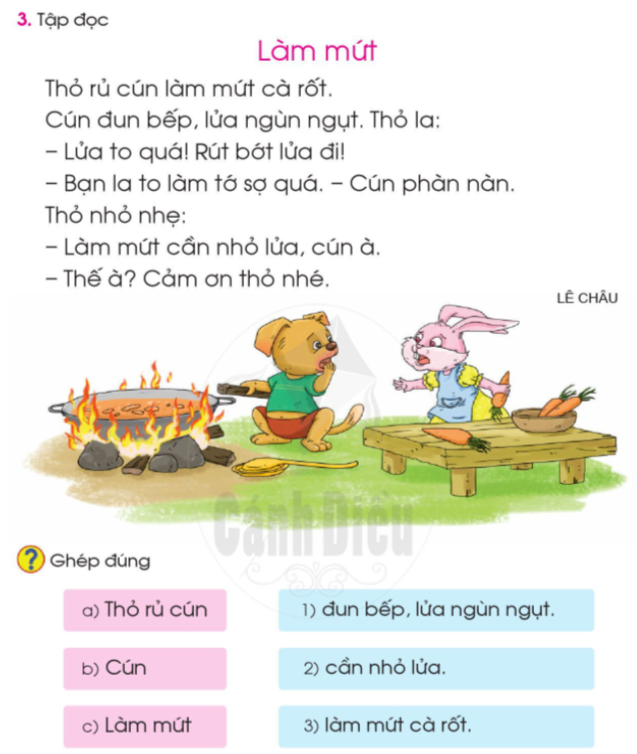 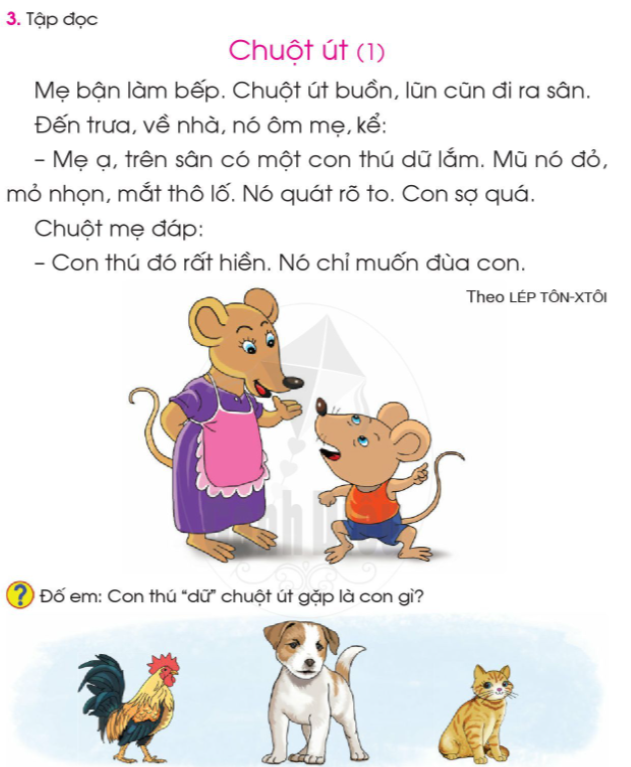 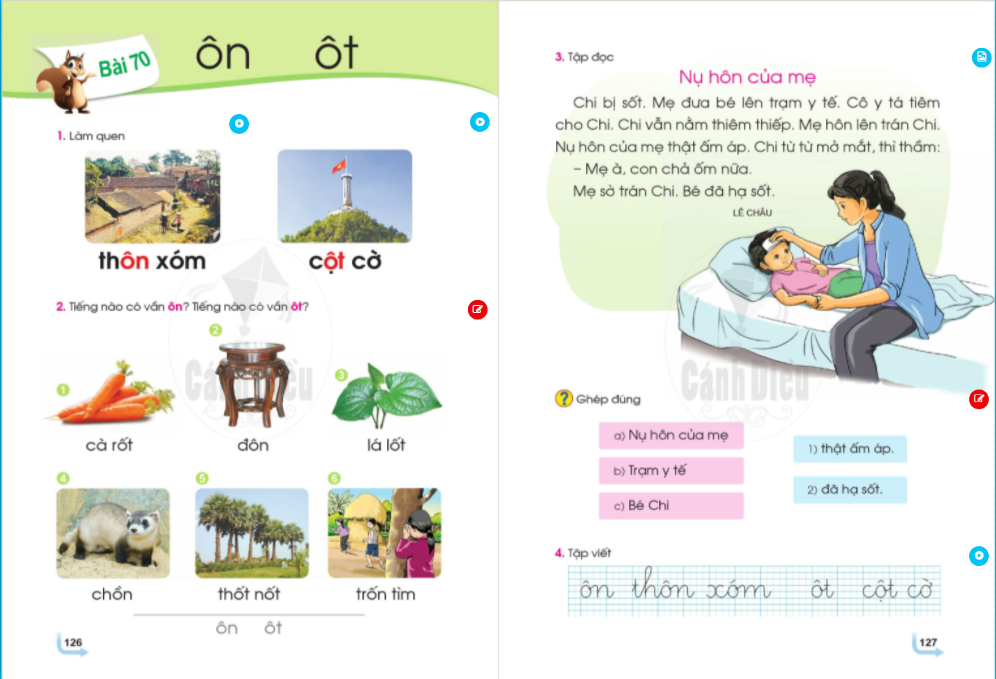 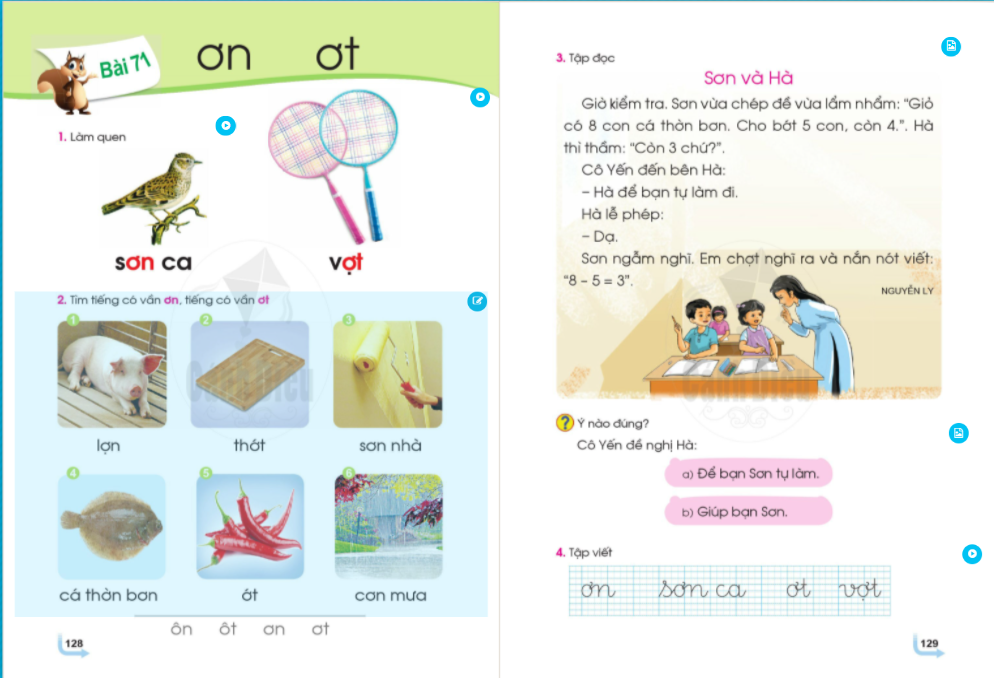 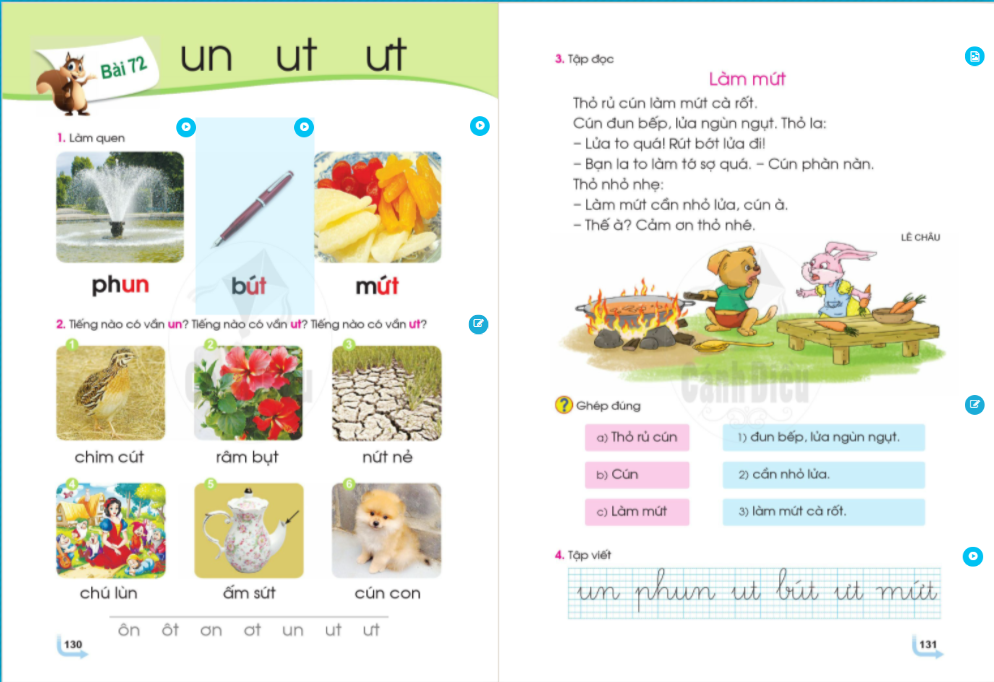 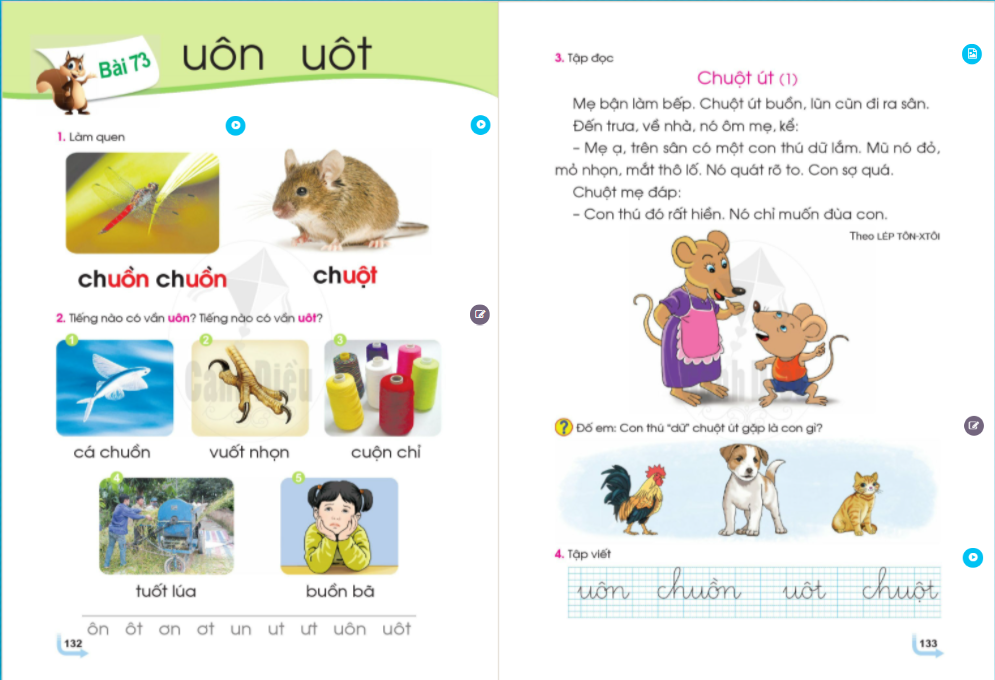 [Speaker Notes: Sửa lại trang sách]
Hẹn gặp lại!